Презентация для работы с детьми с задержкой психоречевого развития 6-7 лет по подготовке к обучению грамоте«Назови действие»Цели: учить детей подбирать к картинкам слова, обозначающие действие, расширять пассивный и активный словарь, учить дифференцировать слова, обозначающие предмет и действие, тренировать детей отвечать полными предложениями
МДОУ детский сад компенсирующего вида № 26 «Солнышко»
Автор: учитель-дефектолог  Белым И.Б.
2011
Что делает девочка?
Что делает мальчик?
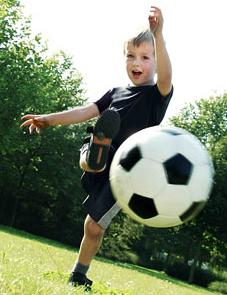 Что делает девочка?
Что делает мальчик?
Что делает девочка?
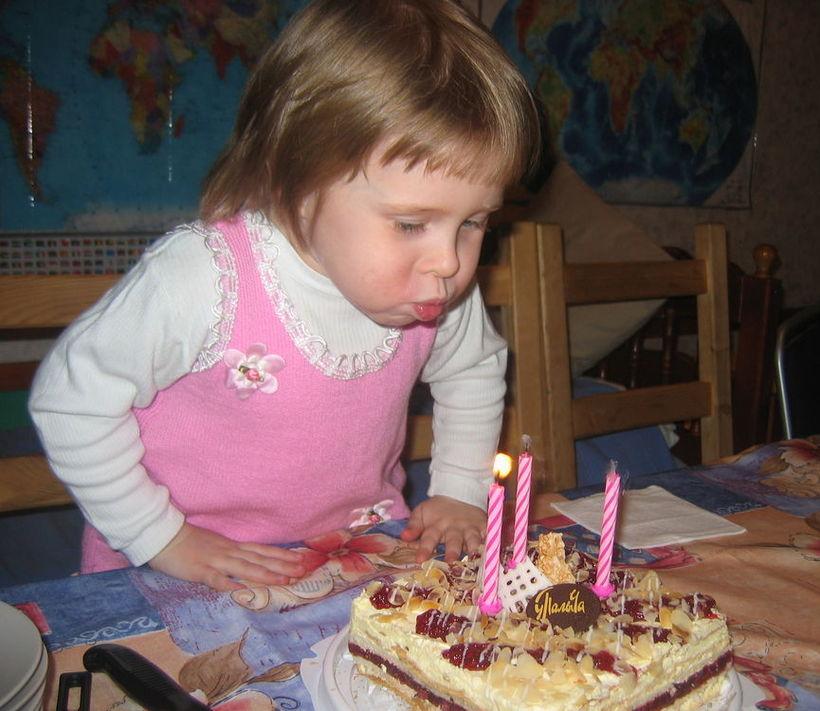 Что делает девушка?
Что делают мальчики?
Что делает мальчик?
Дополни предложение. Пловец …
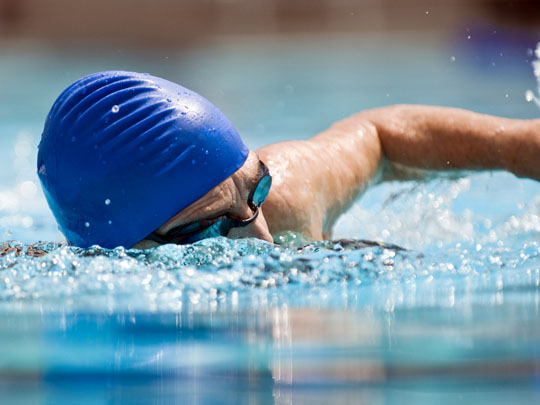 Дополни предложение. Гимнастка…
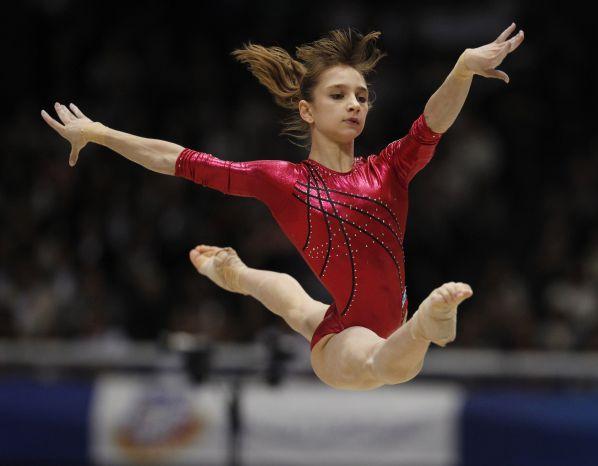 Дополни предложение. Спортсмен…
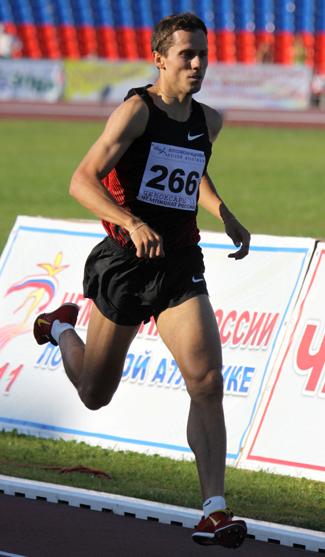